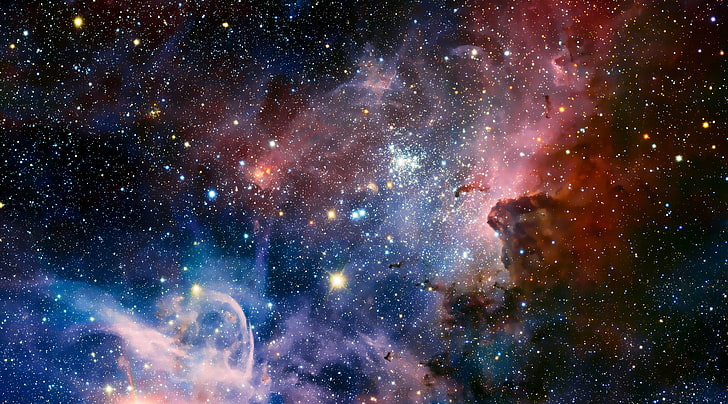 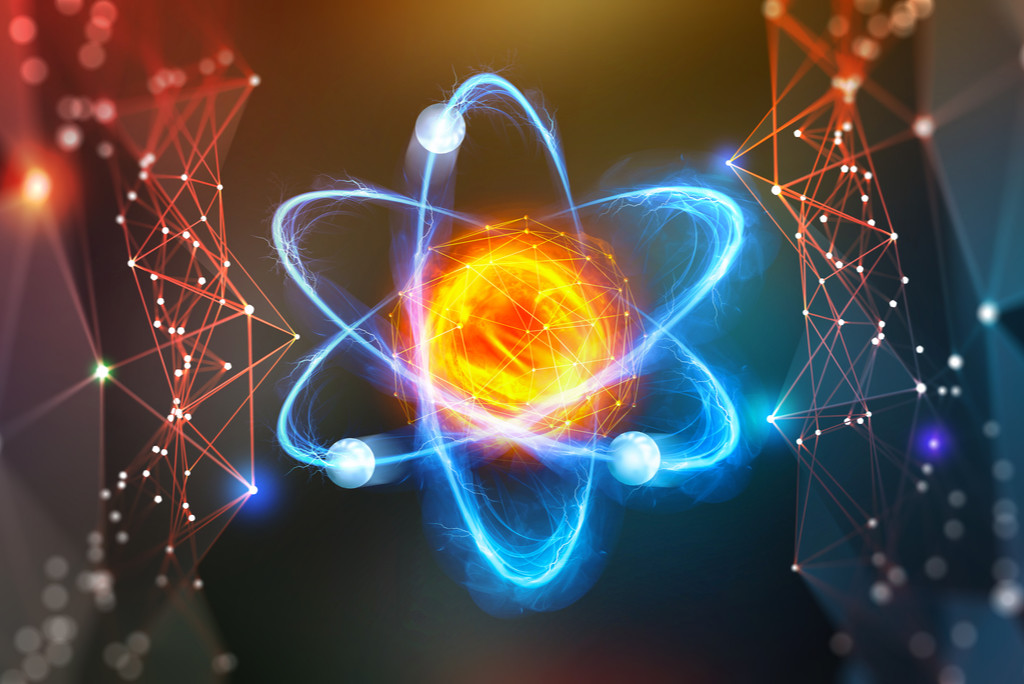 Good Morning
Teacher’s Identity
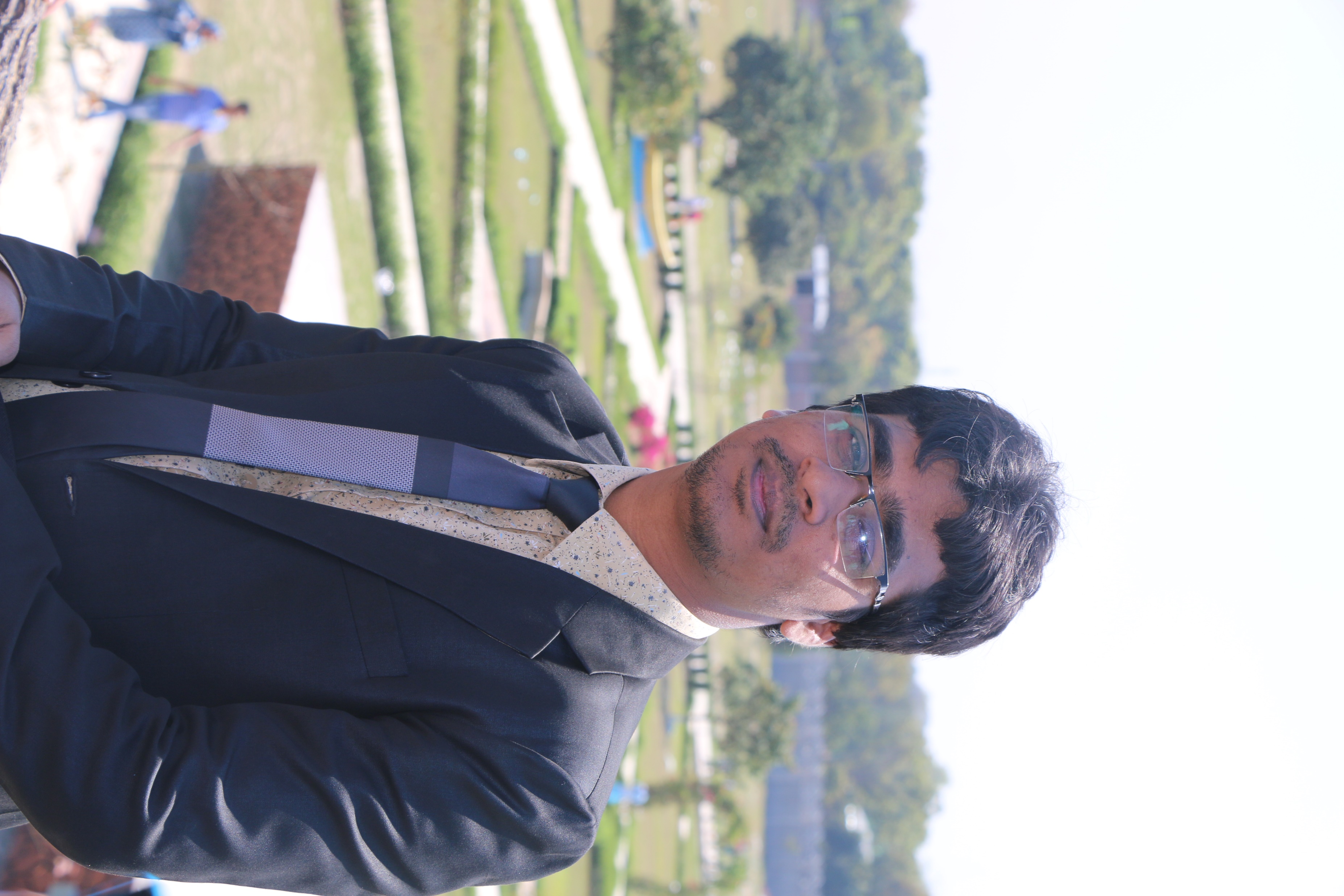 Md. Al Momin
B.Sc.(Hons.), M.Sc. (Physics), RU
Bachelor of Education(B.Ed.)
Lecturer(Physics)
Square High School & College, Pabna.
STD-IX
Subject		: Physics
Chapter-1	: Physical quantities and their measurements
Time			: 40 min.
Look at the pictures below…
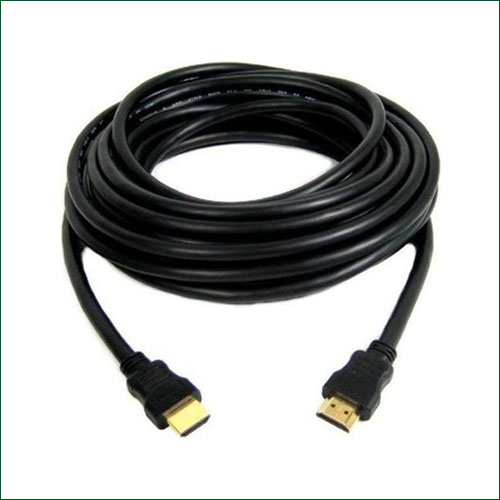 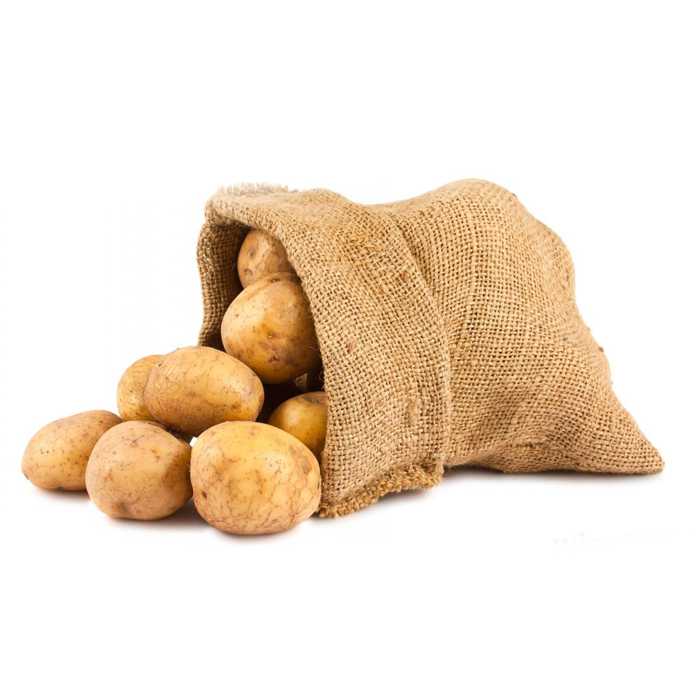 10 m
5 kg
length
Here, 5 kg is the______ of potato.
mass
Here, 10 m is the______ of cable.
Here, mass and length are physical quantity, kg and m are their units.
Our Today’s Topic is-
Physical quantities and their measurements
Physical Quantity:
Something that can be measured is called physical quantity.
Example: Mass, Time, Temperature etc.
There are two types of physical quantity:
Fundamental physical quantity.
Derived physical quantity.
Fundamental Physical Quantity:
The physical quantity which does not depend on other quantity i.e independent is called fundamental physical quantity.
There are seven fundamental quantities.
Derived Physical quantity:
The physical quantities which are derived from fundamental quantities are called derived physical quantities.
Physical Quantity:
Seven fundamental quantities:
Physical Quantity:
Seven Fundamental Quantities and their S.I units:
Physical Quantity:
Seven Fundamental Quantities and their S.I units:
The seven defining constants of the SI are:
the cesium hyperfine frequency, (Δvcs)
the speed of light in vacuum c;
the Planck constant h;
the elementary charge e;
the Boltzmann constant k;
the Avogadro constant NA; and
the luminous efficacy of a defined visible radiation Kcd.
Physical Quantity:
Magnitude of seven fundamental constants essential to measure seven fundamental units:
Physical Quantity:
New definition of seven fundamental units:
Second(s): 
The time required to complete 9192631770 vibrations by Cesium-133 atom is one second.
Meter(m):
In vacuum the distance travelled by light in 1/299,792,458 second is called one meter.
Kilogram(kg):
The mass which is obtained by dividing Plank’s constant by 6.62607015 × 10-34 m2/s is called one kilogram.
Physical Quantity:
New definition of seven fundamental units:
Ampere (A): 
Flow of 1/1.602176634 × 10-19 numbers of charge equivalent to charge of electron in one second is called one ampere.
Mole (mol):
 Amount of substance that contains 6.02214076 × 1023 particles (Avogadro’s number) is called one mole.
Kelvin (K):
Amount of change of temperature with the change of 
1.380649 × 10-23 joule thermal energy is called one kelvin.
Physical Quantity:
New definition of seven fundamental units:
Candela (cd):
The candela (cd) is the luminous intensity, in a given direction, of a source that emits monochromatic radiation of frequency 
540 × 1012 hertz and that has a radiant intensity in that direction of 1/683 watt per steradian solid angle.
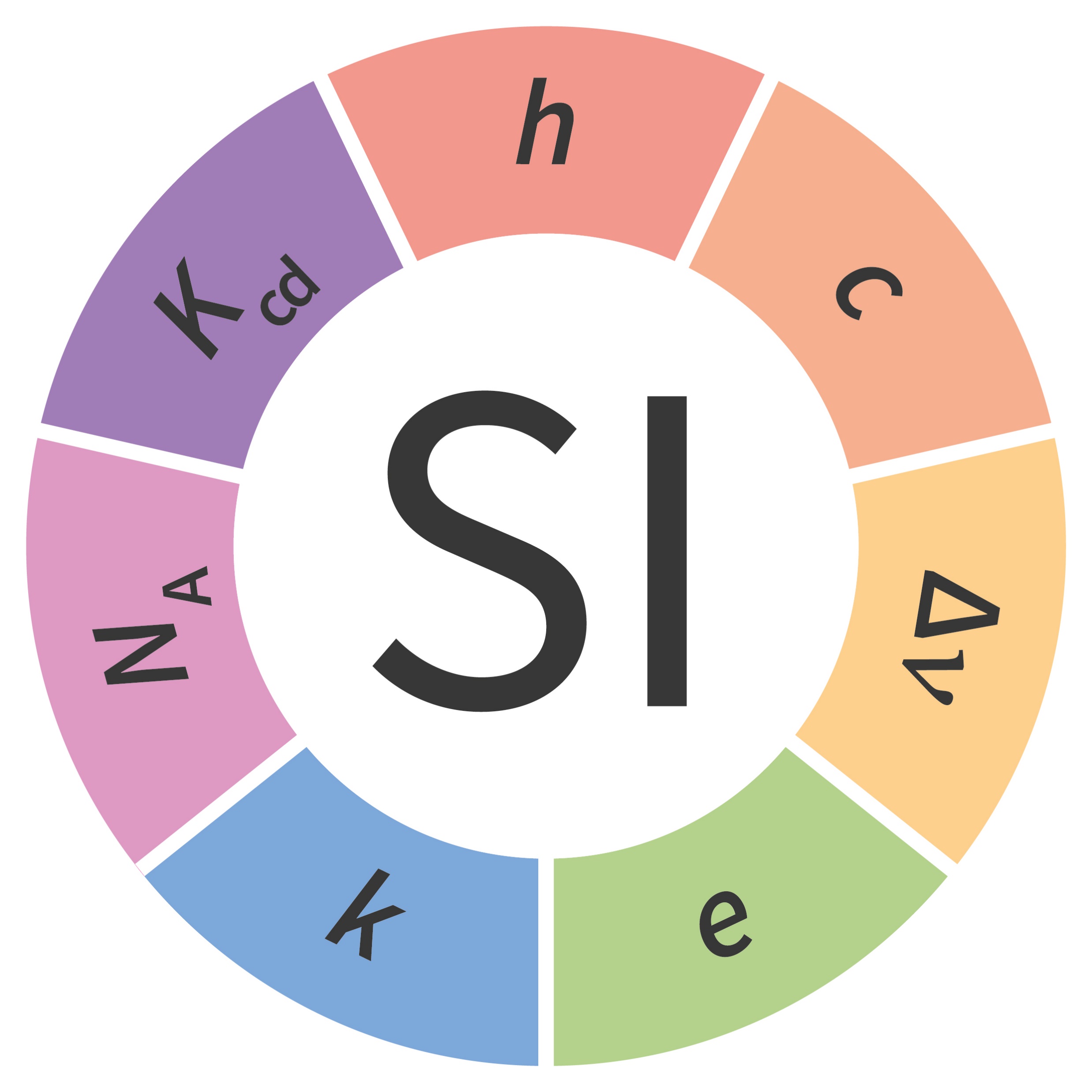 Evaluation:
What is the unit of luminous intensity?
	



2. Which one is not a fundamental quantity?
a. K
b. A
c. s
d. cd
a. weight
b. time
d. electric current
c. temperature
H.W
What is the difference between fundamental quantity and derived quantity.
THANK YOU
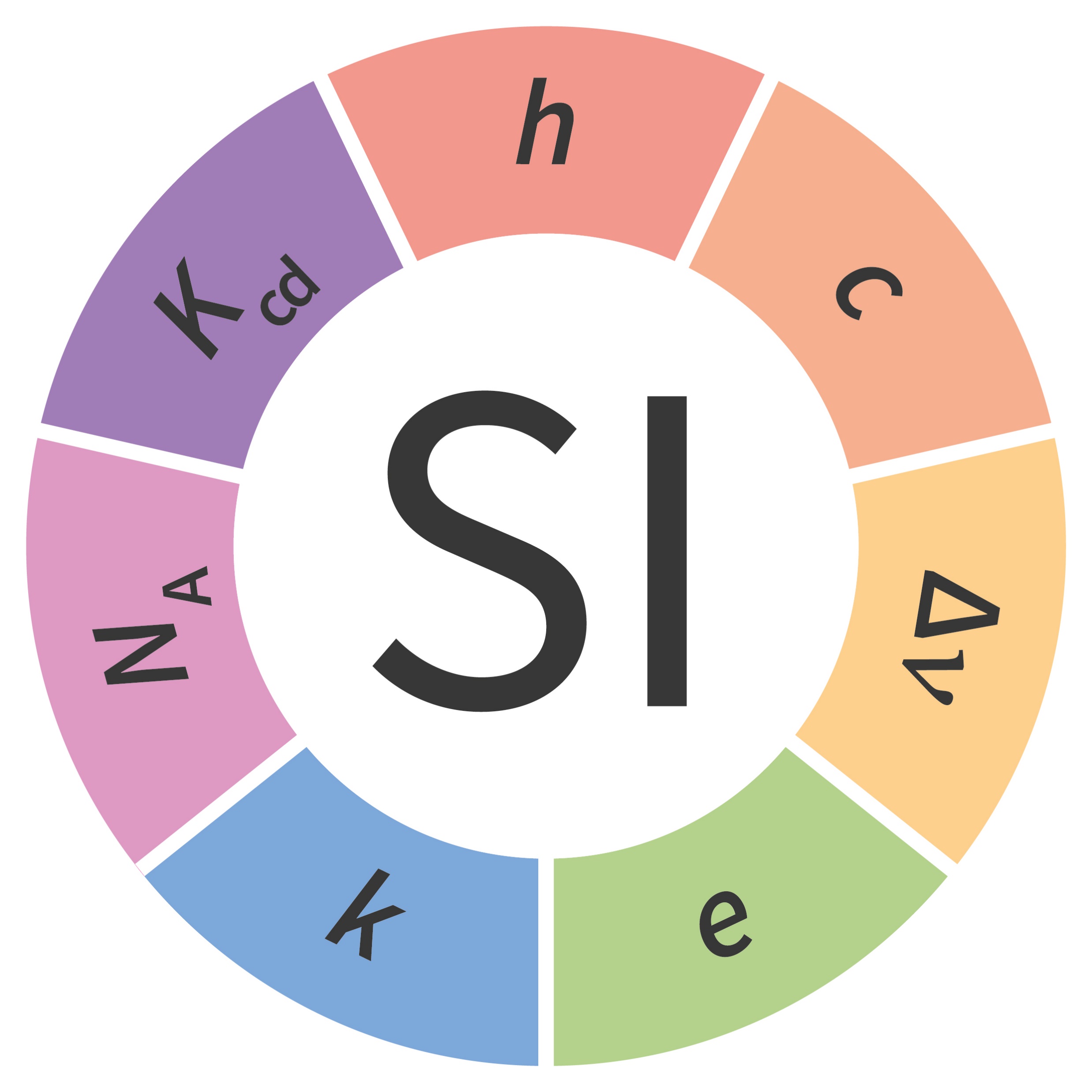